Antistollingstherapie
Boezemfibrilleren
Charles Kirchhof
Rijnland Ziekenhuis, Leiderdorp
ESC Guidelines 2010
ESC Guidelines 2010
Do:
Preventie van AF gerelateerde complicaties
Optimale veiligheid van behandeling
Behandeling van klachten

Don’t:
Kiezen tussen ‘Rate OR Rhythm control’
Agressieve conversie strategie ter behoud SR
ASCAL profylaxe
CHADS2 versus CHA2DS2-VASc
Guideline ACC/AHA/ESC 2006:
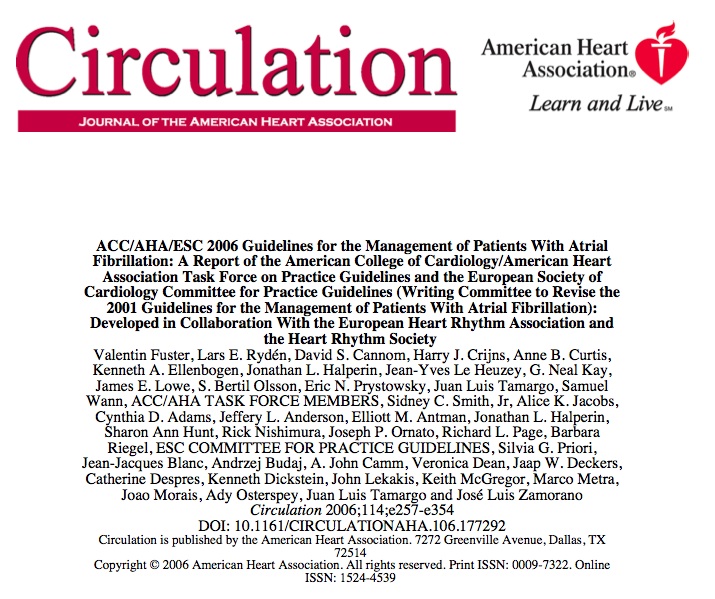 VKA
INR 2-3
Eerste ‘evidence based’ risk score voor Stroke in nonvalvular AF
CHADS2: Onduidelijkheid over ‘intermediate risk’
Problemen in de praktijk:
Naleving CHADS2 (55%)
Wat te doen in ‘intermediate group’
Wat te doen bij verhoogd bloedingsrisico
CHADS2
AF
Vit-K antagonist
2
1
ASA ?
ASA ?
65
75
90
60
40
Leeftijd
80
100
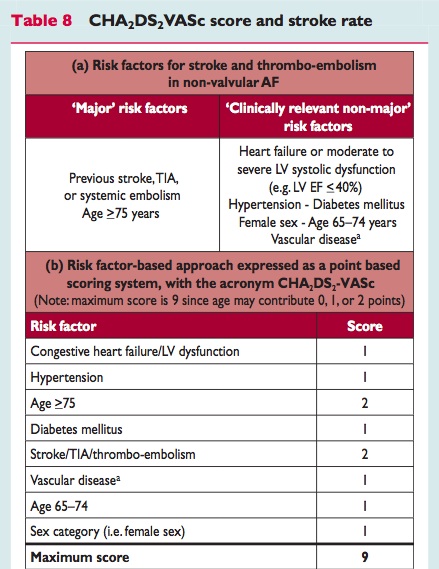 CHA2DS2-VASc
CHA2DS2-VASc
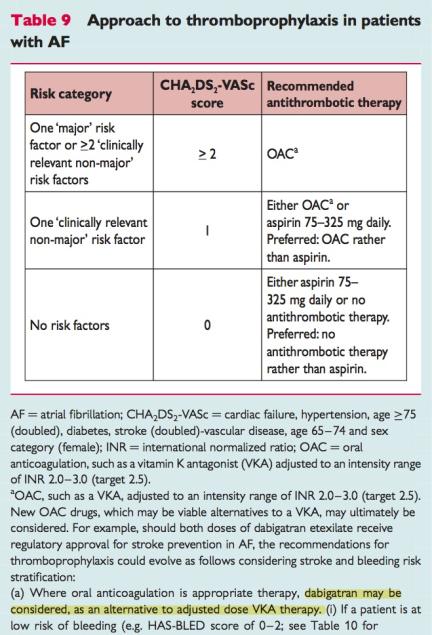 ‘ Preferred: OAC rather than ASA’
‘ Preferred: No antitrombotic therapy rather than ASA’
Stroke Risk in AF patients
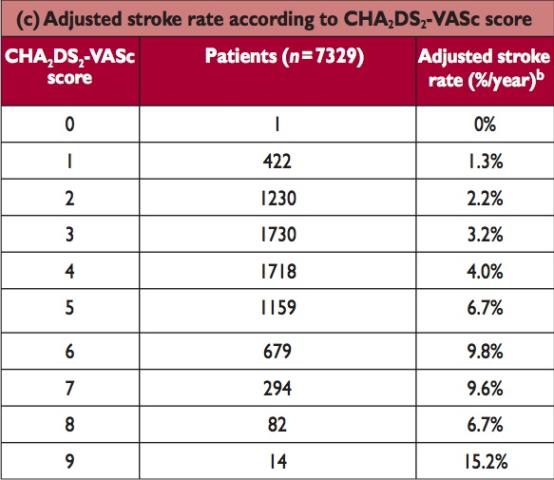 VKA
INR 2-3
CHADS2
VKA
INR 2-3
Vitamine-K antagonisten
Vit-K antagonisten (marcoumar, sintrom, warfarine):
Goedkoop, adequate infrastructuur voor controle
Makkelijk te couperen
Belastend voor patiënt
Suboptimaal tgv nauwe therapeutische breedte
invloed van voeding
Invloed van R/


Oplossing?: Factor Xa-antagonisten of directe Trombine-antagonisten?
INR
Bloeding
4.0
3.0
2.0
CVA
1.0
INR
Dabigatran, Rivaroxaban, Apixaban, Endoxaban voor trombo-embolische preventie bij AF
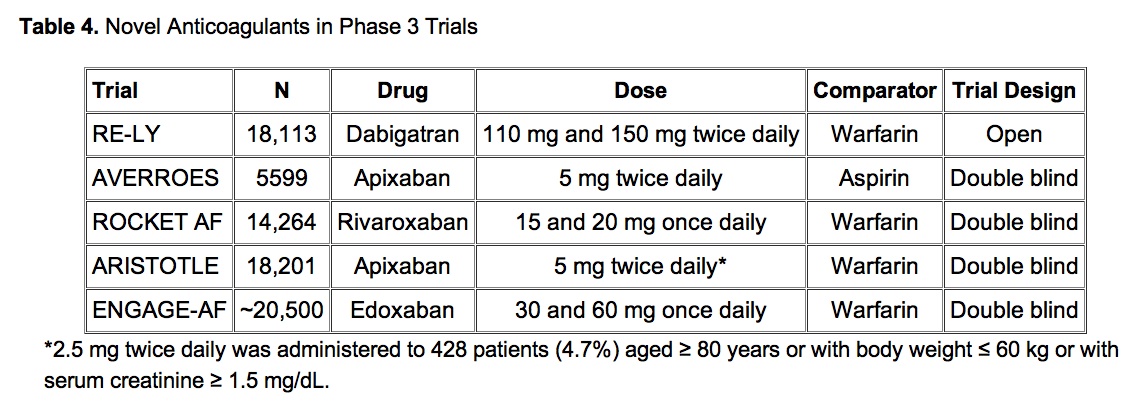 RE-LY: Cumulative Hazard Rates for the Primary Outcome of Stroke or Systemic Embolism
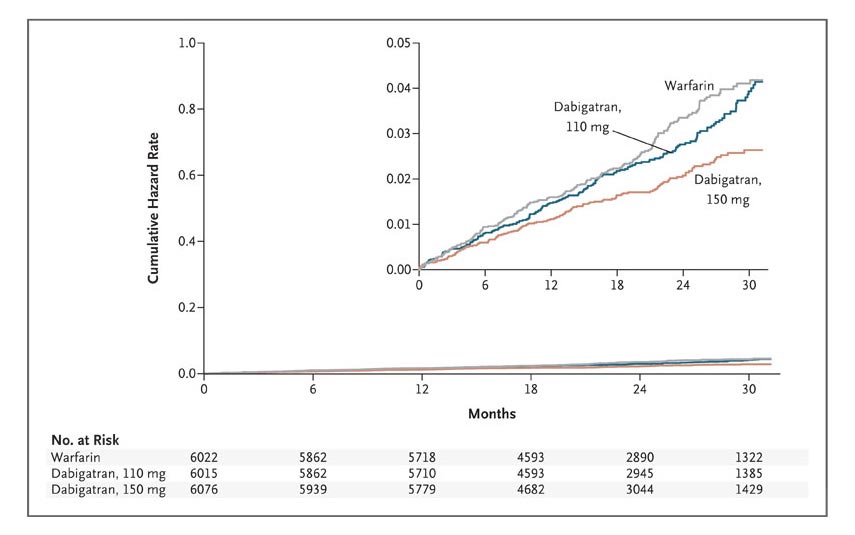 Connolly SJ et al. N Engl J Med 2009;361:1139-1151
[Speaker Notes: Figure 1. Cumulative Hazard Rates for the Primary Outcome of Stroke or Systemic Embolism, According to Treatment Group.]
RE-LY: Safety outcomes
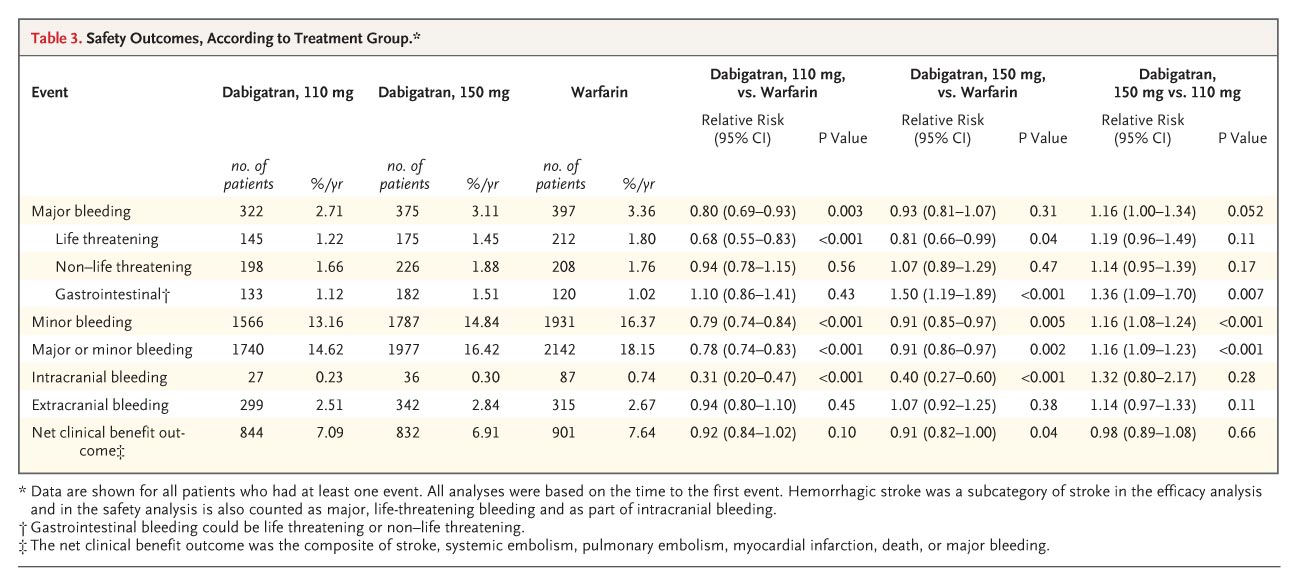 Connolly SJ et al. N Engl J Med 2009;361:1139-1151
ARISTOTLE: Apixaban versus Warfarine
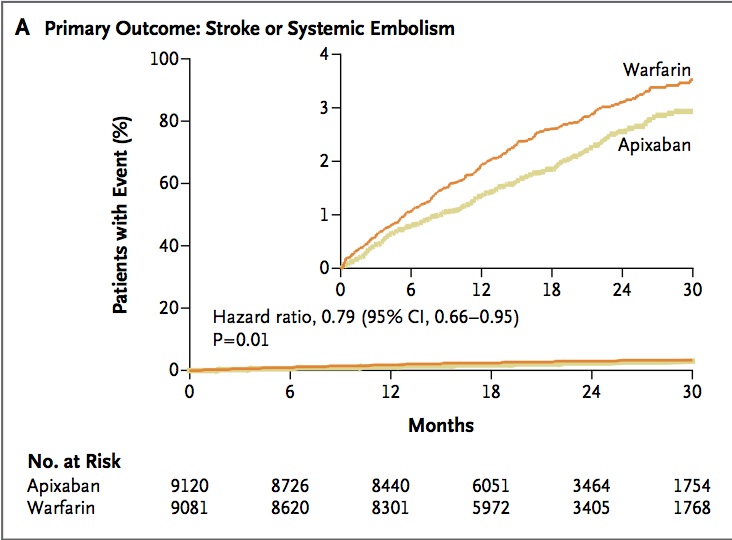 Granger CB. NEJM 2011; 365: 981-992
ARISTOTLE: Apixaban versus Warfarine
Granger CB. NEJM 2011; 365: 981-992
Appropriate AF management?
1.
Prevention, Symptoms + V-Rate
2.
Rhythm
3.
Improving CV Outcome
Camm AJ, Reiffel JA. Eur Heart J Suppl 2008;10:H55-78.
‘Rate-related’ complicaties (RACE II)
Primary Outcome:
Composite endpoint:

CV death, Hosp heart failure, Stroke, Embolism, Bleeding, Arrhythmic event
< 80/min
< 110/min
Van Gelder IC et al. NEJM 2010; 362: 1363-1373
Appropriate AF management?
1.
Prevention, Symptoms + V-Rate
2.
Rhythm
3.
Improving CV Outcome
Camm AJ, Reiffel JA. Eur Heart J Suppl 2008;10:H55-78.
3 ‘key-issues’ bij acuut AF
Onderliggende oorzaak AF
Behandelbaar?
‘Trombo-embolic Risk’
CHA2DS2-VASc, INR, TEE?
Cardiale functie en hemodynamische status
Rate- or Rhythm control?
Risico’s van gekozen strategie
Recidief kans
Chemische of Elektrische conversie naar SR
Acute conversie: farmacologisch of elektrisch?
ESC guidelines 2010
Succes: ‘slechts 2 P-toppen lang’ = Cardiac RESET
Conversion technique
ESC guidelines 2010
> 75%
NL
Toch Chemische Conversie? Welk antiaritmicum?
Flecaïnide: AF < 24 h; 67-92% SR in 6H
Propafenon: AF < 24 h; 41-91% SR in 6H

Beiden NIET bij verminderde LV / ischemie /structurele hartziekten / geleidingsstoornis
Welk antiaritmicum?
Flecaïnide: AF < 24 h; 67-92% SR in 6H
Propafenon: AF < 24 h; 41-91% SR in 6H

Beiden NIET bij verminderde LV / ischemie /structurele hartziekten / geleidingsstoornis
Amiodarone: AF < 48 h; 80-90% SR in 24H
Ibutilide: AF < 48 h; 50% SR, veel NSVT’s door QT prolongatie (10%), langdurige nabewaking
Vernakalant: AF < 48 h; 52% SR in 90 minuten; Geen proaritmische bijwerkingen
Action Potential in the Atria and the Ventricles:Some K+ Ion Currents Are Present Only in the Atria1
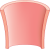 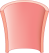 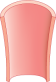 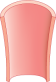 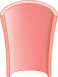 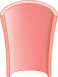 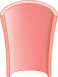 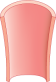 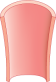 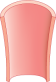 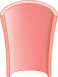 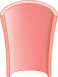 Atrial AP
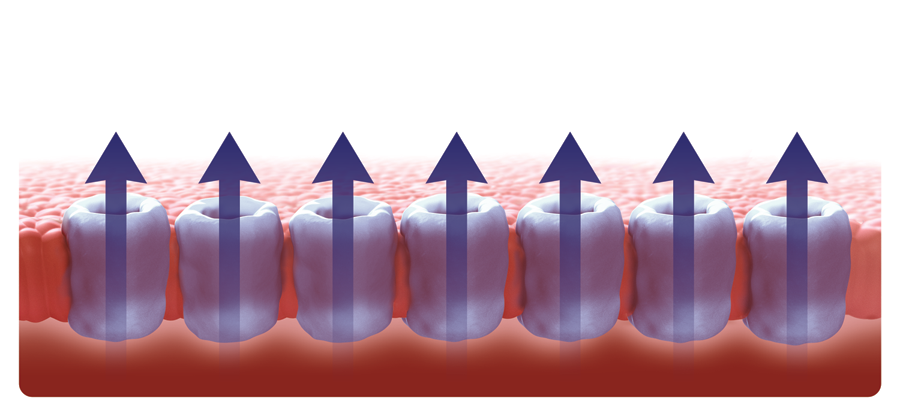 Ito1
IKur
IK-Ach
Ito
IKr
IKs
IK(ATP)
IK1
IKur
IKr
IKs
IKATP
IK1
Atrium
IK-Ach
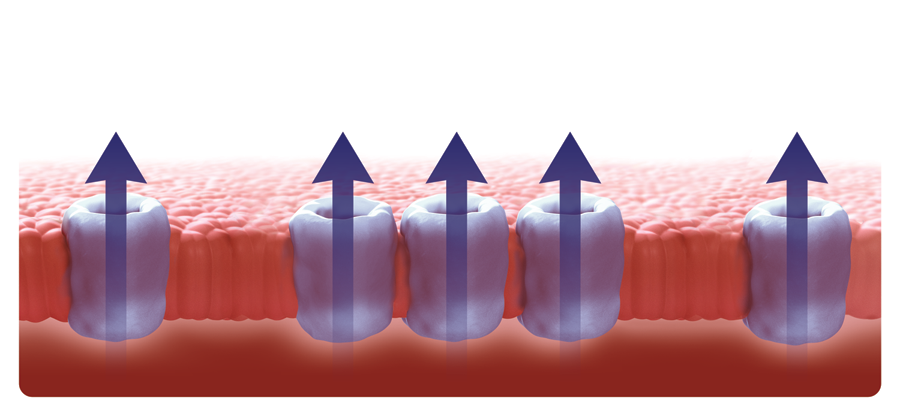 Ventricular AP
Ito1
Ito
IKr
IKs
IK(ATP)
IK1
IKr
IKs
IK1
IKATP
Ventricle
AP = action potential; Ito = transient outward current; IKur = ultrarapid delayed-rectifier potassium current; IKr = rapid delayed-rectifier potassium current; IKs = slow delayed-rectifier potassium current; IK1 = inward rectifier potassium current; IK-Ach = acetylcholine-regulated potassium current; IK(ATP) = ATP-sensitive potassium current.
Ravens U et al. Europace. 2008;10:1133–1137. Adapted with permission from Ravens U et al. Europace. 2008.
[Speaker Notes: Key Point: 
Ion currents contributing to the action potentials in the atria and ventricles are similar, with some being present only in the atria.
Background:
Action potentials exhibit distinct shapes in atria and ventricles.1 
The plateau phase occurs at more negative potentials in the atria compared with the ventricles.
Overall action potential duration is shorter in the atria when compared with the ventricles. 
Differences between the atria and the ventricles that contribute to the differences in the action potentials are due to nonuniform distribution of ion channels.1
The ultrarapid potassium current IKur and the acetylcholine potassium current IK-Ach are thought to be present in the atria and not in the ventricles.]
Vernakalant
Voornamelijk atrium specifiek door blokkade van IKur & IKAch, maar ook enige Ito & INa blokkade
Hierdoor actie potentiaal duur verlenging
Geen proaritmische bijwerkingen
Geen QT-verlenging of andere SAE
Hierdoor veilig en bruikbaar bij patiënten met contra-ïndicaties voor klasse Ic antiaritmica
0.6
0.4
0.2
0
0
5
10
15
20
25
35
50
70
90
AVRO trial: Rapid Conversion of AF With Vernakalant for Infusion vs Amiodarone
Vernakalant (N=116)
51.7%
P<0.0001
Percentage of Patients With Conversion of AF
Amiodarone (N=116)
5.2%
Time, minutes
In patients with short-duration AF (3 hours to 2 days).
Camm AJ et al. JACC 2011, 57: 313-321.
[Speaker Notes: Key Points:
Conversion of AF to sinus rhythm within 90 minutes in AVRO was significantly more frequent with vernakalant for infusion than with intravenous amiodarone (51.7% vs 5.2% with placebo; P<0.0001).1
Dosing of amiodarone was as follows: 60-minute infusion of 5 mg/kg followed by an additional 60-minute maintenance infusion of 50 mg, equivalent to 15 mg/kg over24 hours.1]
Appropriate AF management?
1.
Prevention, Symptoms + V-Rate
2.
Rhythm
3.
Improving CV Outcome
Camm AJ, Reiffel JA. Eur Heart J Suppl 2008;10:H55-78.
Take Home messages
Antistolling met Vit-K antagonisten of nieuwe F Xa / Trombine antagonisten op basis van CHA2DS2-VASc
ASA alleen bij laag risico patient of hoog bloedingsrisico
Nieuwe F Xa- of Trombine-antagonisten lijken superieur aan vitamine K antagonisten t.a.v. effectiviteit en veiligheid
Bij recent ontstaan AF is chemische conversie de therapie van eerste keuze, en dan bij voorkeur met behulp van een veilig en snel werkend antiaritmicum (Flecaïnide, Vernakalant)
Behandeling AF door decennia heen
’70-’80: mechanisme atrium fibrilleren
‘80-’90: farmacologische behandeling AF
‘90-’00: electrical remodeling, agressief behandelen, behoud van sinus ritme
‘00-’05: ‘rate’ versus ‘rhythm control’
‘05- ‘10: geïndividualiseerde behandeling, preventie complicaties
Conclusion
In patients with atrial fibrillation, dabigatran given at a dose of 110 mg was associated with rates of stroke and systemic embolism that were similar to those associated with warfarin, as well as lower rates of major hemorrhage

Dabigatran administered at a dose of 150 mg, as compared with warfarin, was associated with lower rates of stroke and systemic embolism but similar rates of major hemorrhage